Министерство Финансов Азербайджанской Республики Государственное Казначейское Агентство
«Бухгалтерский учет и отчетность в публичном секторе»
Октябрь 2016
Минск
Этапы реформ бухгалтерского учета в Азербайджанской Республике
Компоненты реформ бухгалтерского учета
Основные принципы создания и  внедрения  образовательного процесса
Основные принципы создания и  внедрения  образовательного процесса
Сертификация специалистов в сфере бухгалтерского и аудита
Охват целевых групп 
Единый центр сертификации
Признание со стороны международных классификационных центров
Автоматизация процесса обучения, тестирование, экзаменация
Методологическая поддержка обучения 
Профессиональная карьерная поддержка  
Связь с высшими учебными заведениями
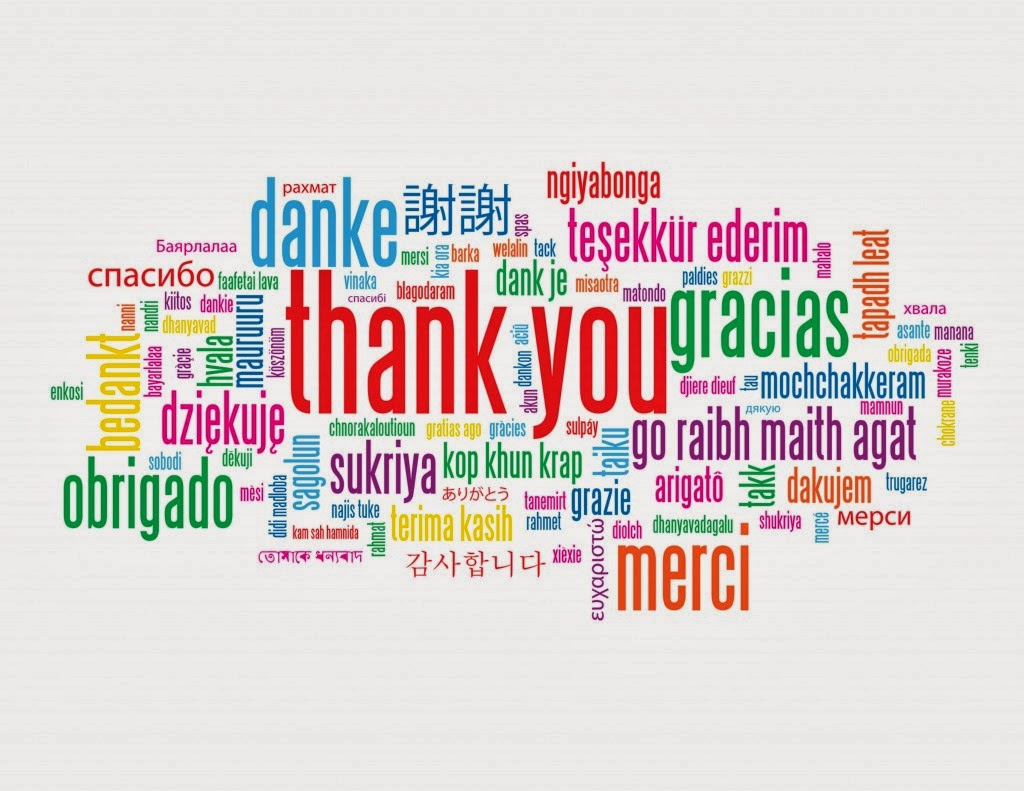